VALMENTAVAT KESKUSTELUT SUHTEESSA VUOTUISIIN TOIMENPITEISIIN: YLINJOHTO, KESKIJOHTO, PÄÄLLIKKÖESIHENKILÖT
Valmentava keskustelu 1 tai marraskuu
Valmentava keskustelu 1 tai tammikuu
Valmentava keskustelu 1
Esihenkilöille: Tavoitteista ja toimenpiteistä johdetut henkilökohtaiset tavoitteet johtamisen nelikentän mukaisesti
Henkilöstölle: Tavoitteista ja toimenpiteistä johdetut henkilökohtaiset tavoitteet 
osaamiskeskustelu
Valmentava keskustelu 2
Henkilökohtaisten tavoitteiden seuranta
onnistumiskeskustelu
Valmentava keskustelu 3
Tiimiä tai yhteisöä kehittävä keskustelu
Työkartta -> aihiot seuraavan vuoden talouden ja toiminnan suunnitteluun
Valmentava keskustelu 4
Tavoitteiden toteutumisen arviointi
Tsa-keskustelu
Vuosittainen talouden, tavoitteiden ja toimenpiteiden suunnittelu, seuranta ja arviointi  		Vuosittainen talouden, tavoitteiden ja toimenpiteiden suunnittelu, seuranta ja arvioniti
Valmentava keskustelu 4
VALMENTAVAN OSAAMISEN KEHITTÄMINEN
Joulu
Tammi
Marras
Helmi
VALMENTAVAN OSAAMISEN KEHITTÄMINEN
Arjen vuorovaikutus                                            Arjen vuorovaikutus
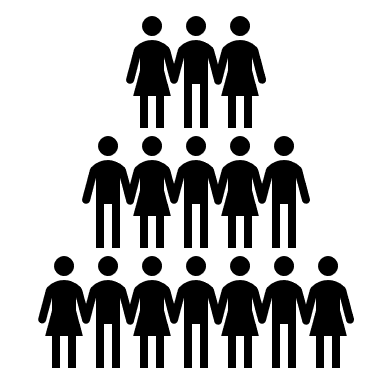 Valmentava keskustelu 2
Loka
Maalis
Valmentava keskustelu 2
Henkilöstö
Syys
Huhti
Elo
Touko
Valmentava keskustelu 3 tai elokuu
Valmentava keskustelu 3 tai toukokuu
Heinä
Kesä
15.12.2022